Het meisje in de treinPaula Hawkins
Abel Devos en Jarni Cuffez
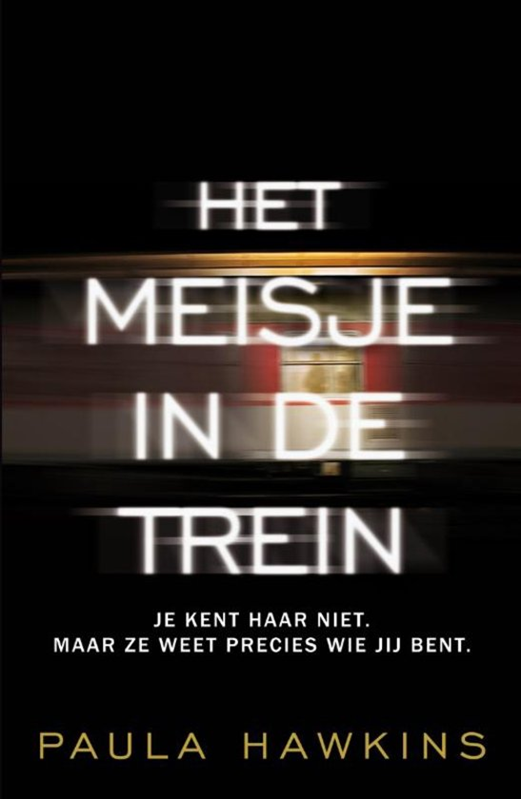 HET meisje in de trein …
1 Inhoud
2 Structuur
INHOUD
Ashbury
Hoofdpersonage
Scheiding
Jess en Jason
Carla 
Alcohol
Verdwijning
Moordenaar
Structuur
3 perspectieven
Rachel
Megan 
Anna 
Tijd